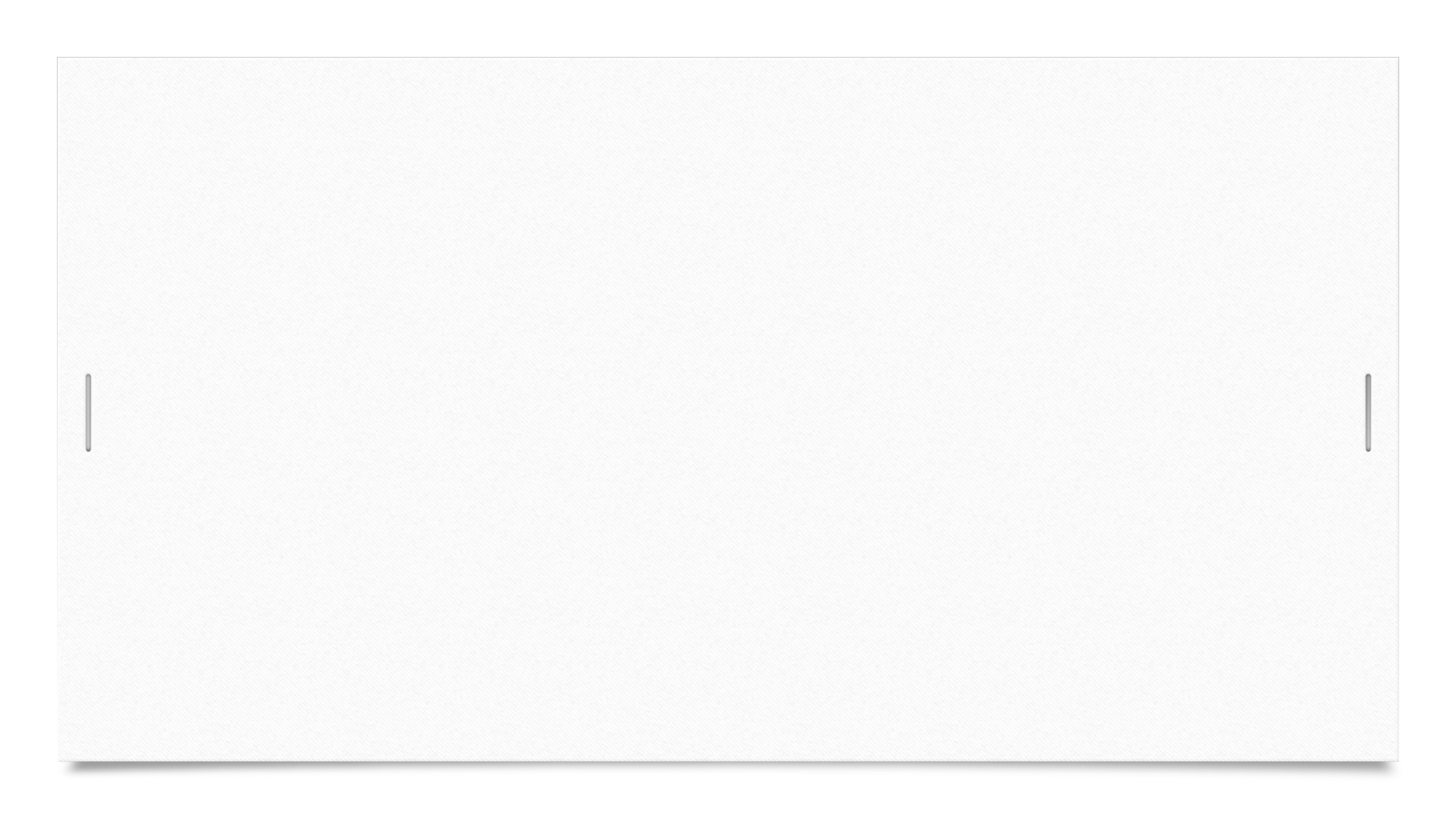 City of Mineola
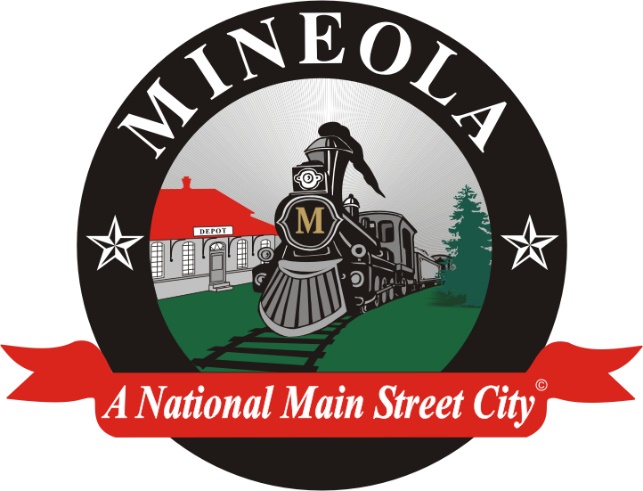 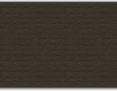 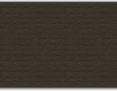 Fourth Quarter, FY 2023
Financial Highlights
1
General Fund RevenueActual to Budget4th Quarter FY 23
Total Budget 		$5,920,510.01
Total Actual		$6,058,176.40

Variance (+/-)		+$137,666.39
102% of Budget
2
General Fund RevenueActual to Budget4th Quarter FY 23
Total Budget 		$5,920,510.01
Total Actual		$6,058,176.40

Variance (+/-)		+$137,666.39
102% of Budget
3
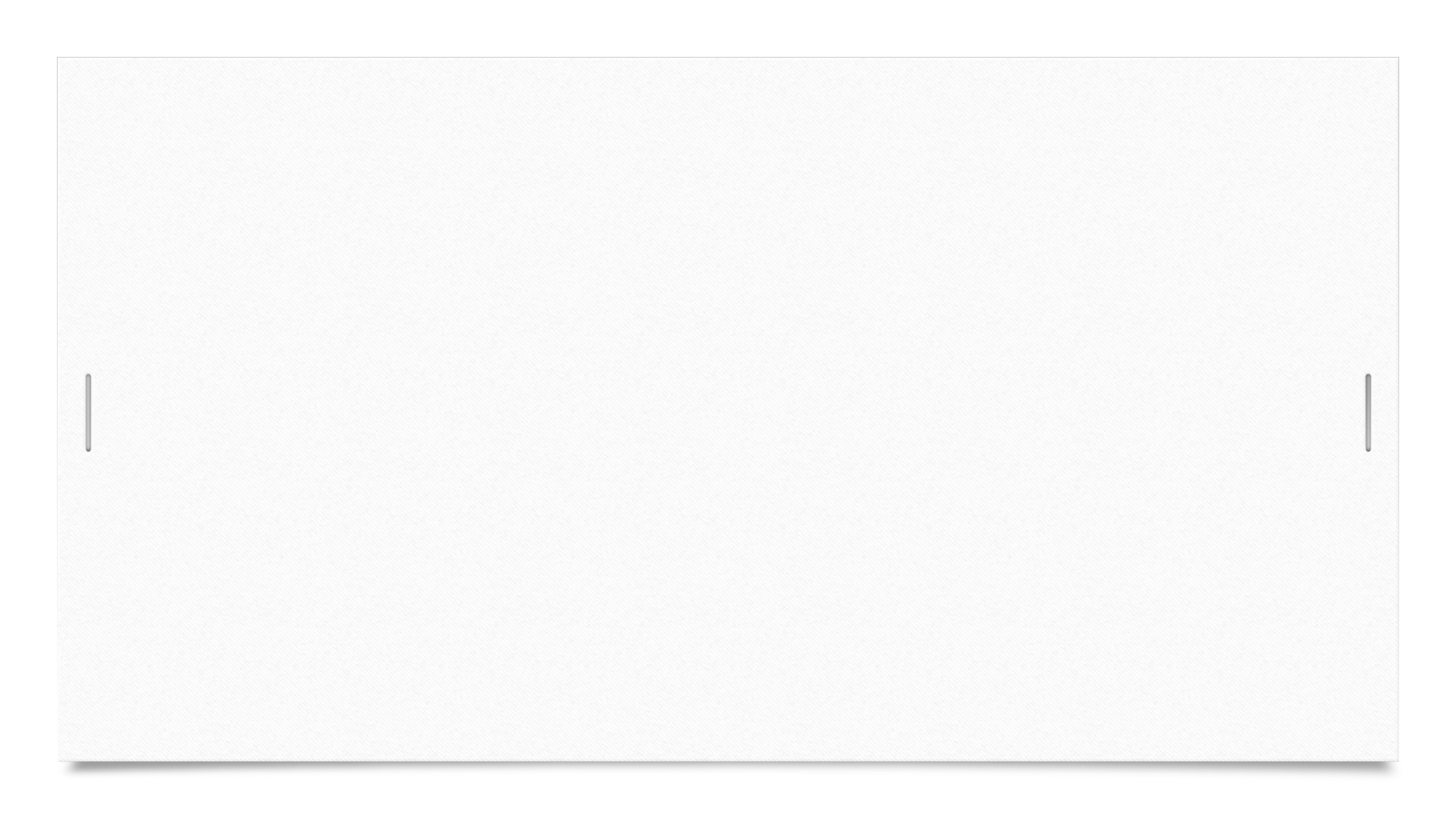 General Fund Revenue
By Source
Property Tax 26% 
Sales Tax 34%
All Others 40%
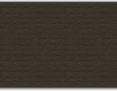 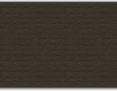 4
Property Tax
$1,623,982.95 (O&M) & $295,545.66 (I&S)
19% Increase over last year
119% of Total Budget
5
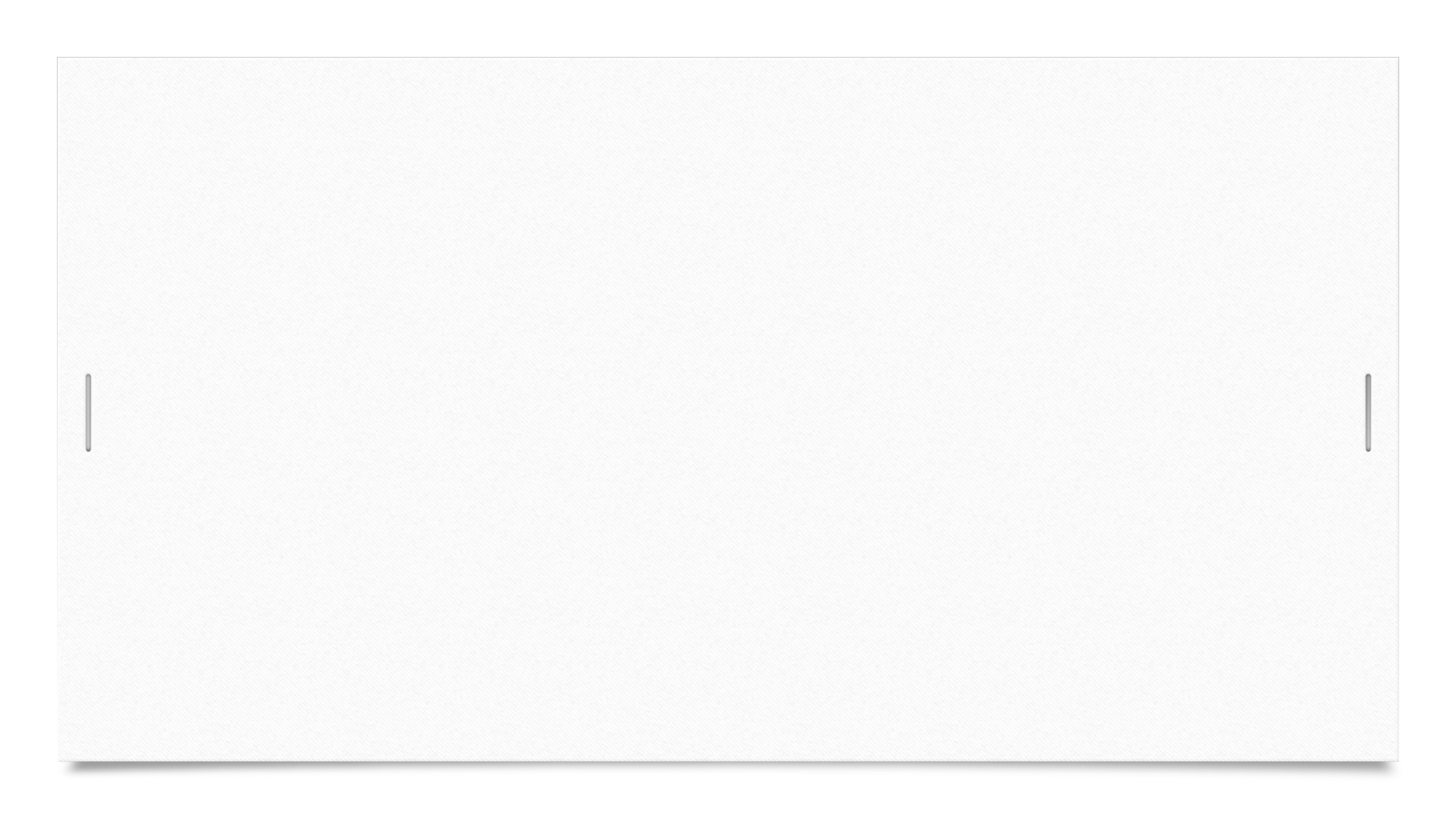 Sales Tax
Sales Tax Year End 6.8% over last year
Budgeted 5% increase over Prior Year
FY 2023 Actual		$3,068,701.03
FY 2023 Budget		$2,846,646.00
Variance (+/-)	     		+$195,855.80
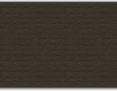 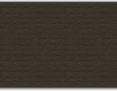 6
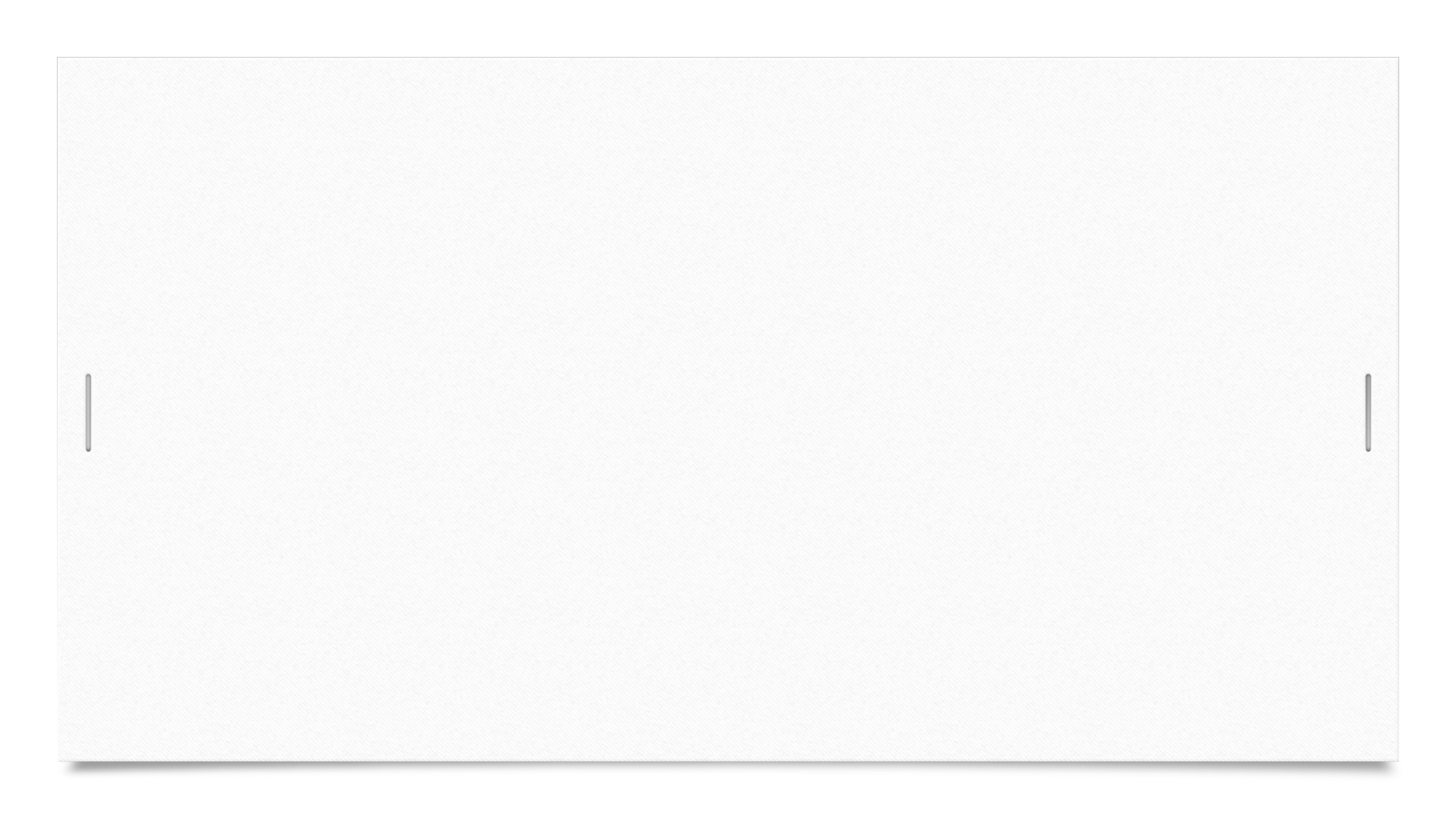 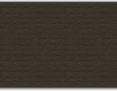 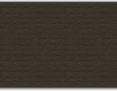 7
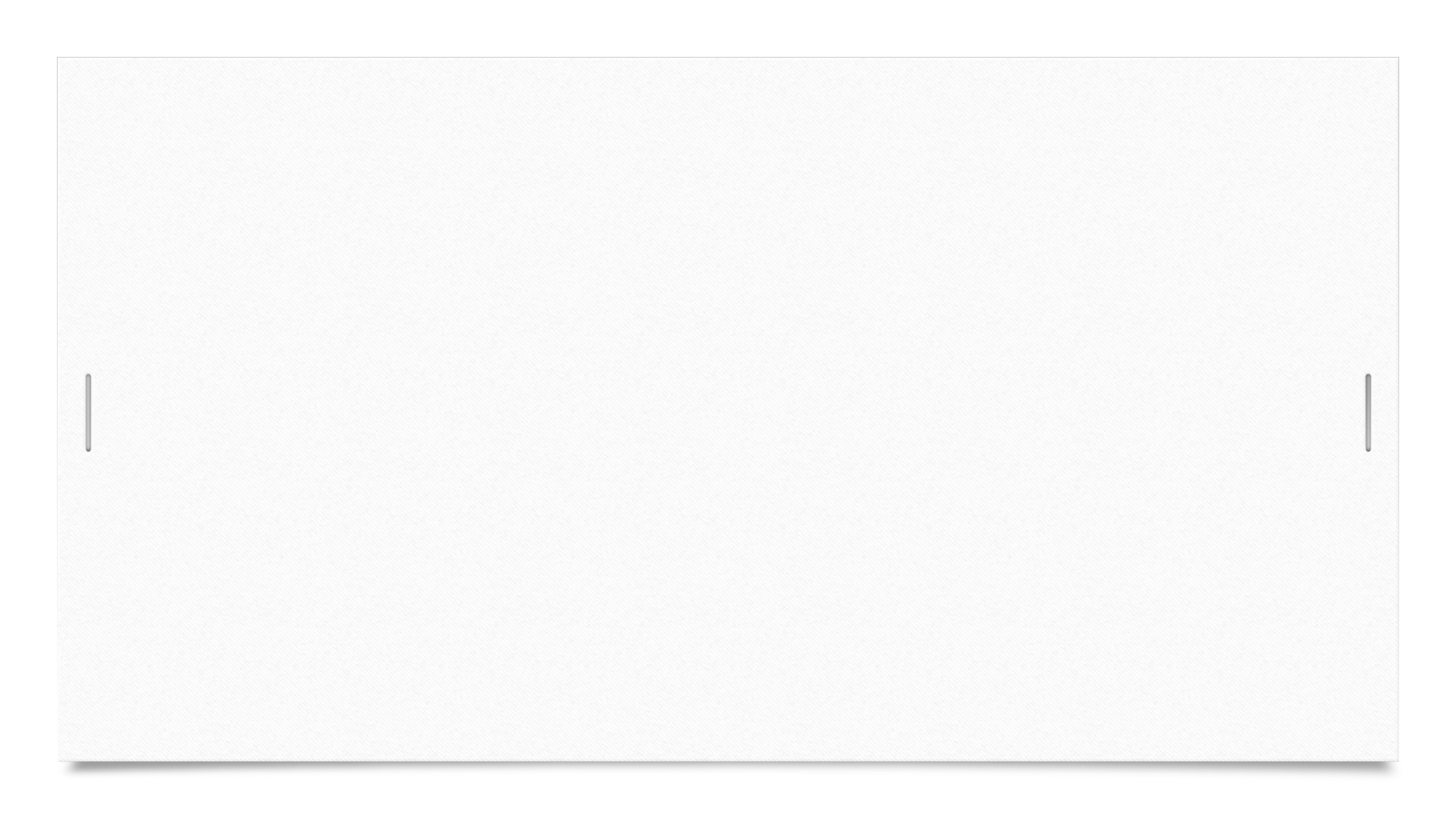 General Fund Expenditures4th Quarter FY 23
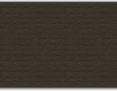 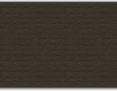 8
General Fund Expenditures
9
General Fund Expenditures
10
General Fund Revenue & Expense
FY 2020-2021 Revenues exceeded Expenditures by $345,852.86
FY 2021-2022 Expenditures exceeded Revenues by $37,388.82
FY 2022-2023 Revenues exceeded Expenditures by $1,142,396.43
11
General Fund Revenue & Expense
12
General Fund Cash Balance Five Year Comparison
13
Water Fund RevenueActual to Budget4th Quarter FY 23
Total Budget			$2,914,471.79Total Actual			$3,057,794.53
Variance (+/-)		   $143,322.74
105% of Budget
14
Water Fund RevenueActual to Budget4th Quarter FY 23
Total Budget			$2,914,471.79Total Actual			$3,057,794.53
Variance (+/-)		   $143,322.74
105% of Budget
15
Water Fund Revenue
By Source
Water Sales 62% 
Sewer Sales 32%
All Others 6%
16
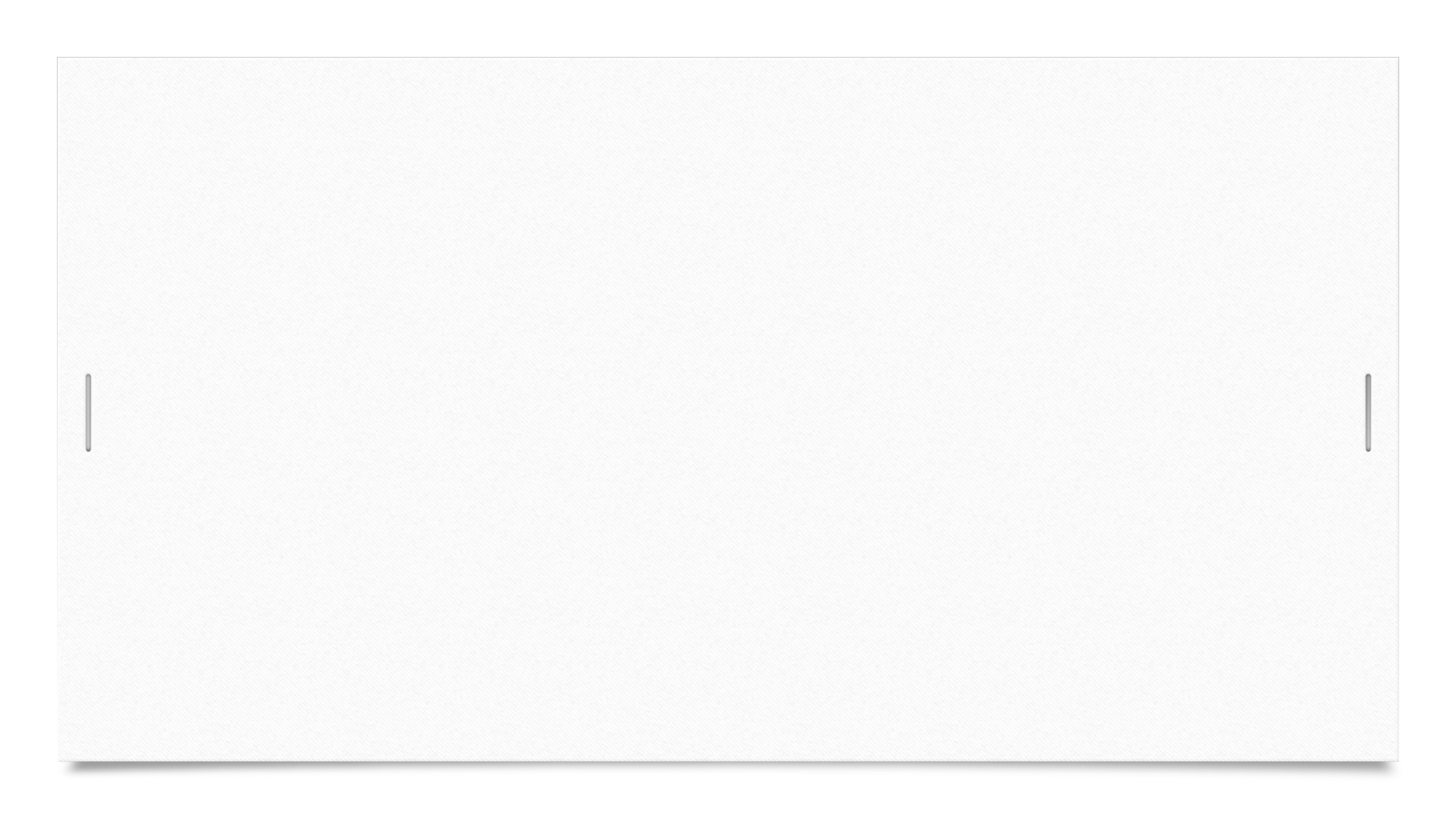 Water Fund Expenditures4th Quarter FY 23
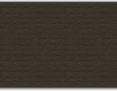 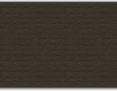 17
Water Fund Expenditures
18
Water Fund Expenditures
19
Water Fund Revenue & Expense
FY 2020-2021 Expenditures exceeded Revenues by $397,004.17
FY 2021-2022 Revenues exceeded Expenditures by $441,615.50
FY 2022-2023 Revenues exceed Expenditures by $203,455.27
20
Water Fund Revenue & Expense
21
Water Fund Cash BalanceFive Year Comparison
22
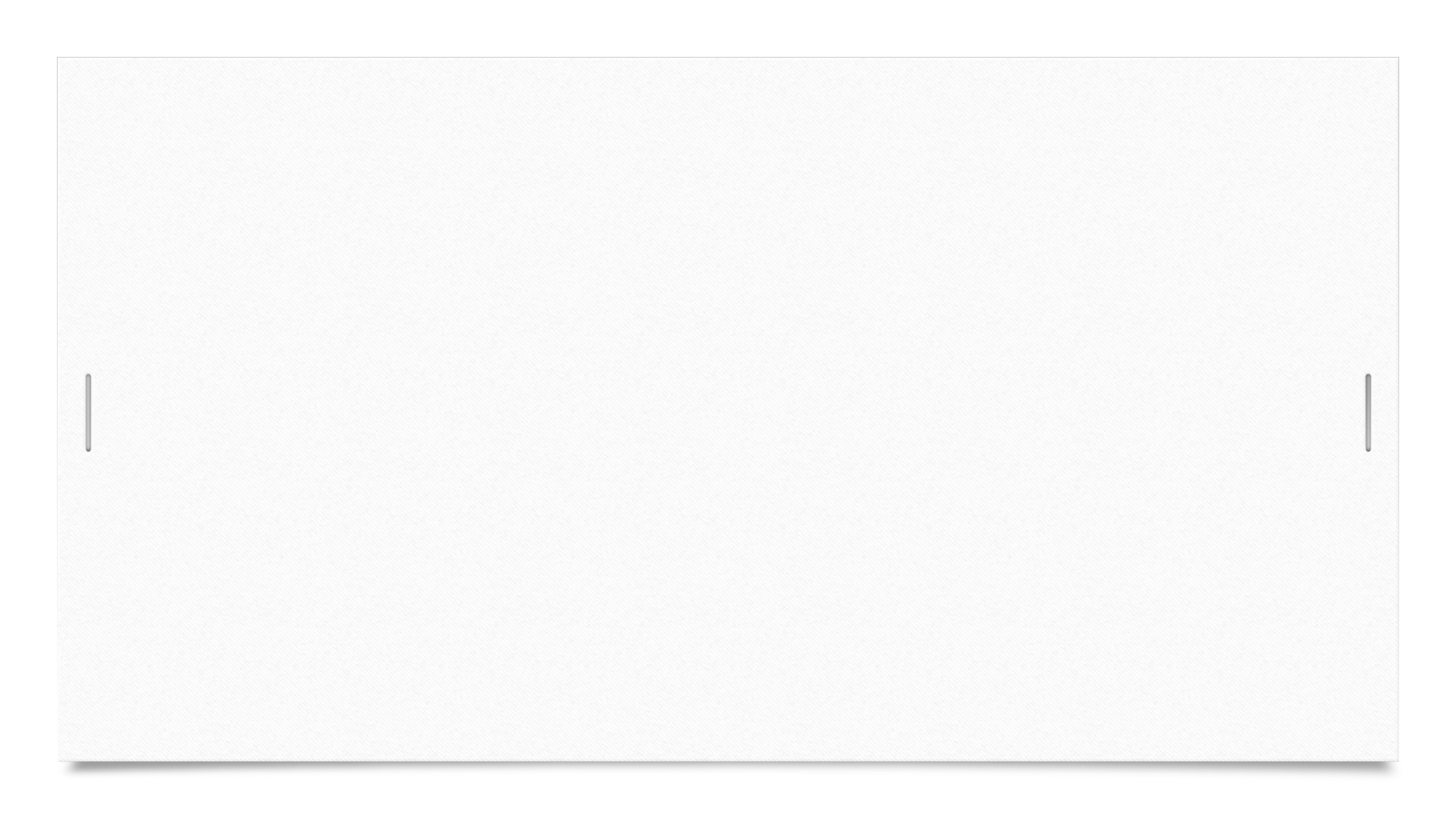 Mineola EDCRevenuesFY 2023
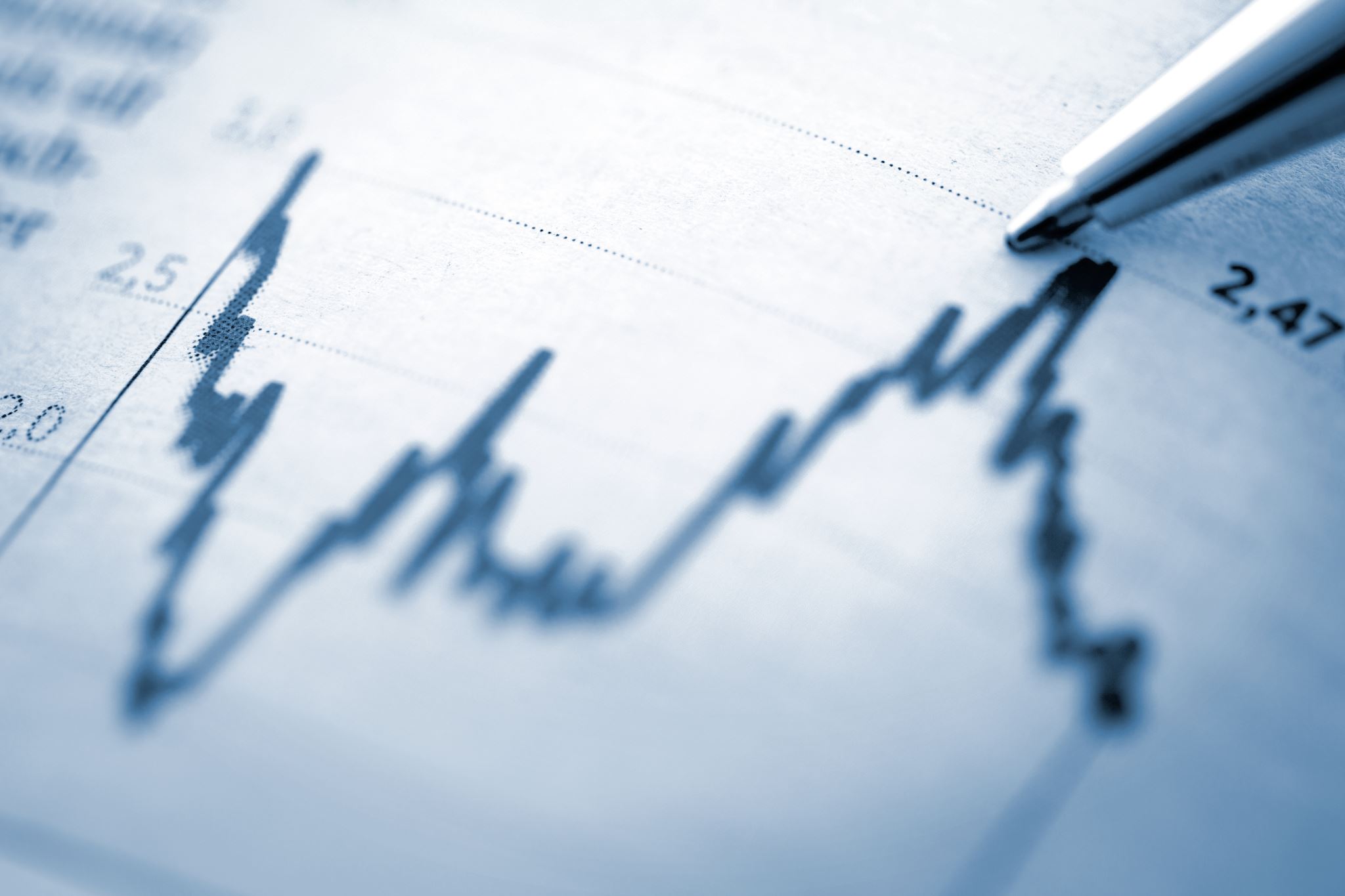 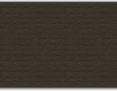 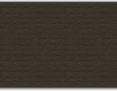 23
Mineola EDC Revenues FY 2023
Received donation from Mineola Industrial Commission for $137,704.08. The Mineola Industrial Commission earmarked the funds for Economic Development. This is a one-time donation as the organization dissolved.
24
Mineola EDC Revenue
By Source
½ Cent Sales Tax	86%
Interest Income 	2%
Other Income	12%
25
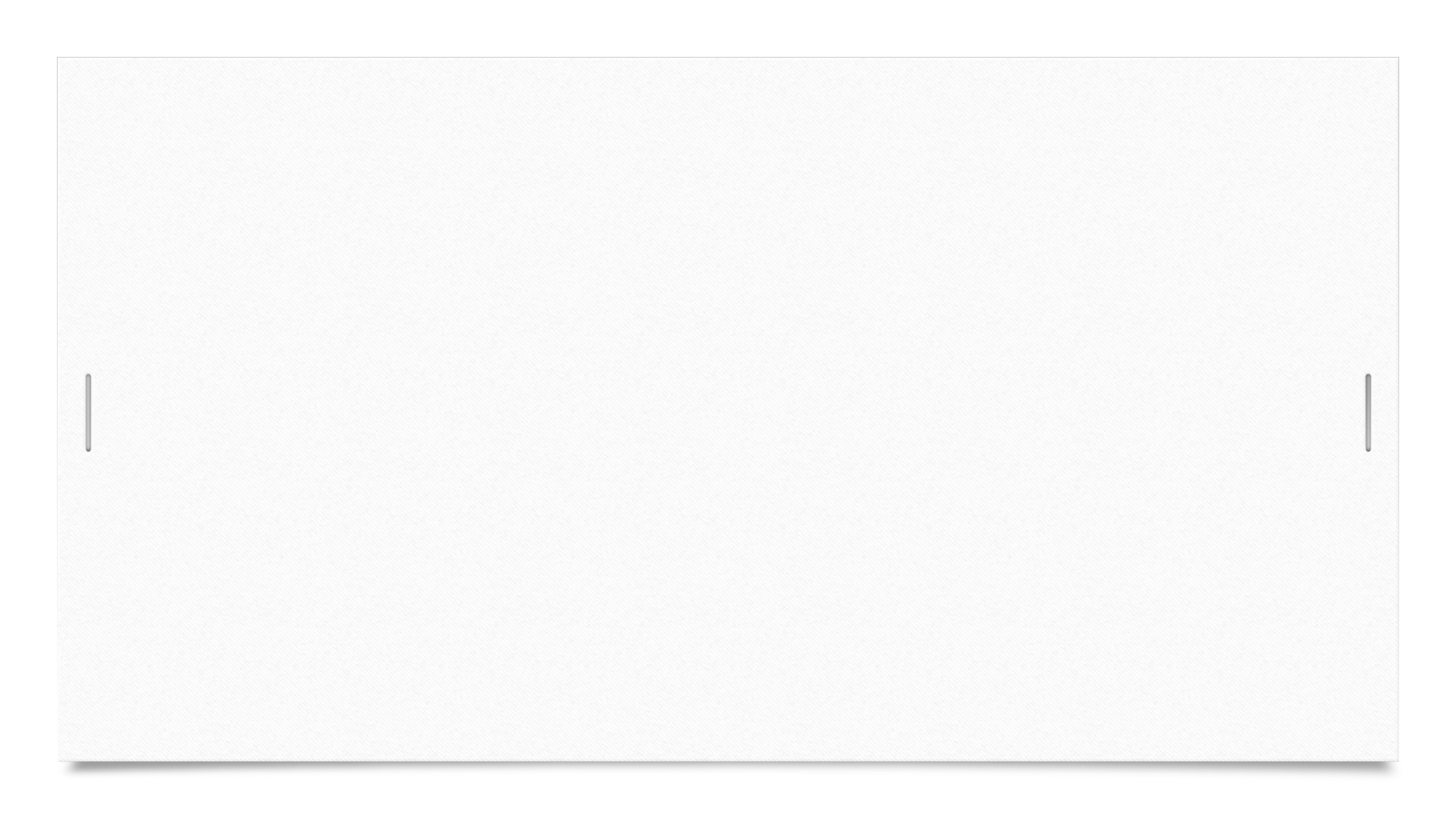 Mineola EDCExpendituresFY 2023
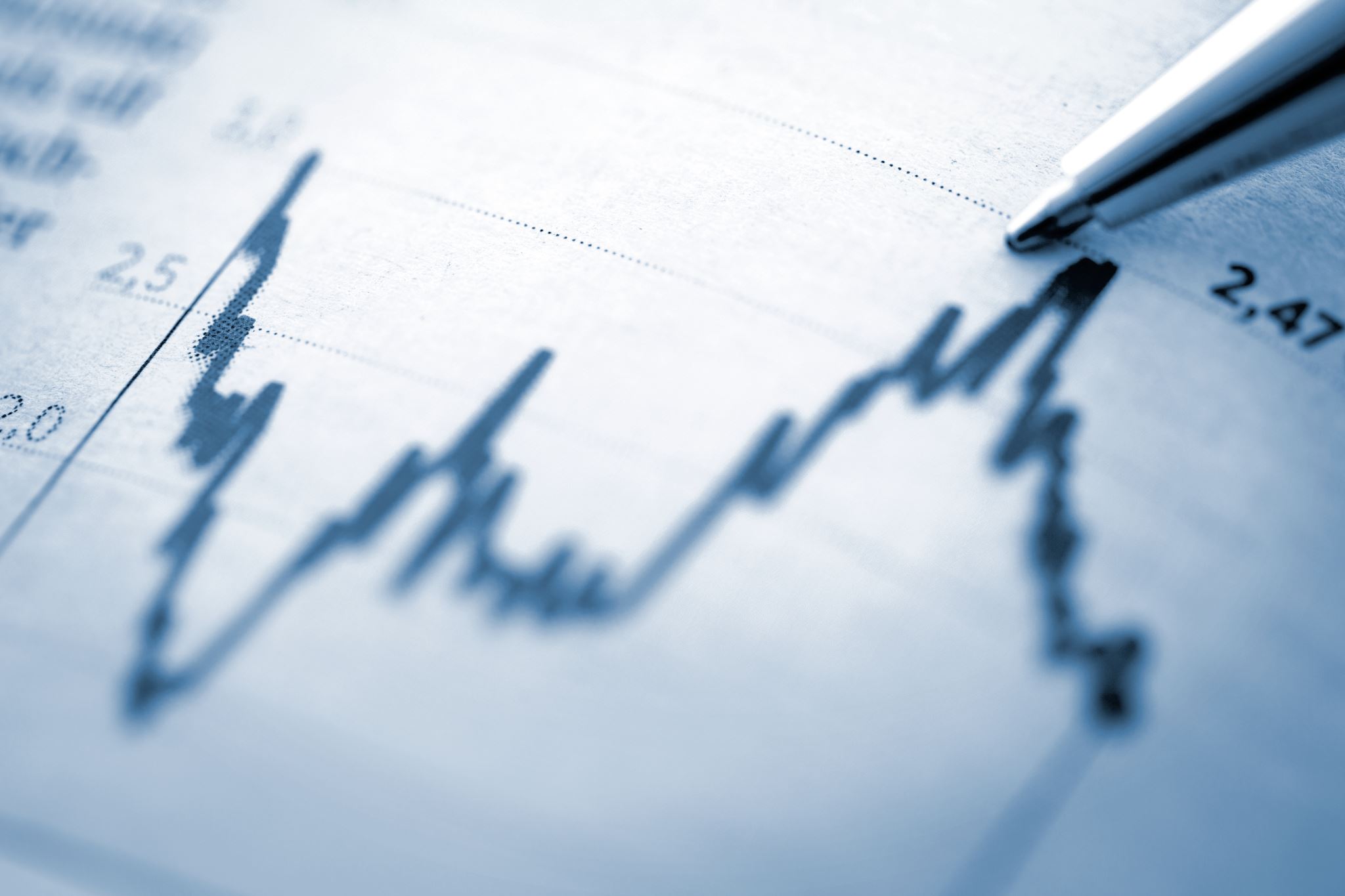 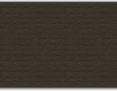 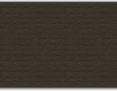 26
Mineola EDC Expenditures
27
[Speaker Notes: Purchase of land]
Mineola EDC Expenditures
28
MEDC Cash Balance History
29
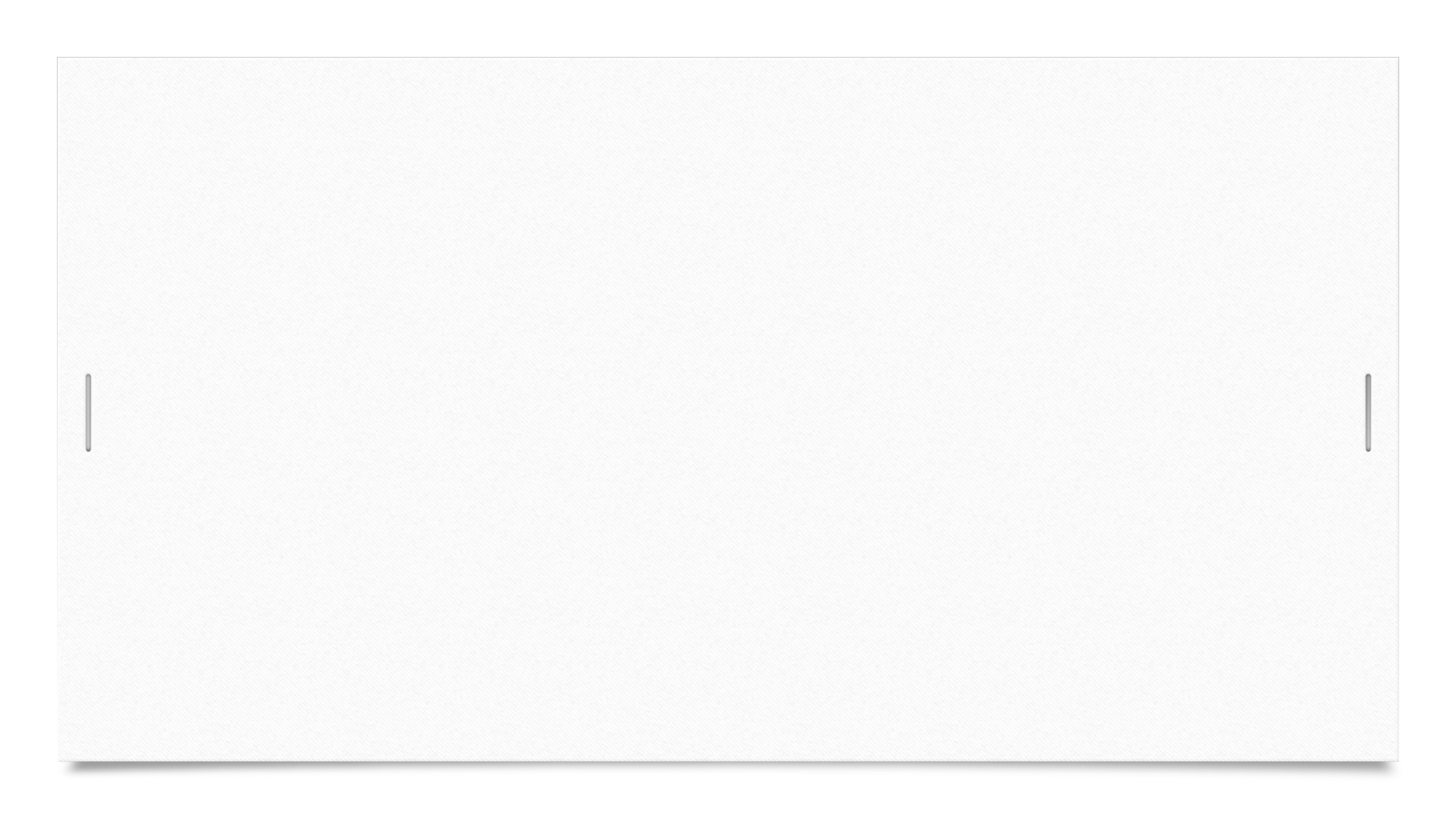 Cash Balances
Total city funds including bond funds

City is invested in TexPool, Logic, Certificates of Deposit and Money Market accounts
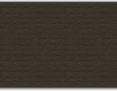 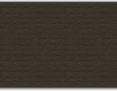 30
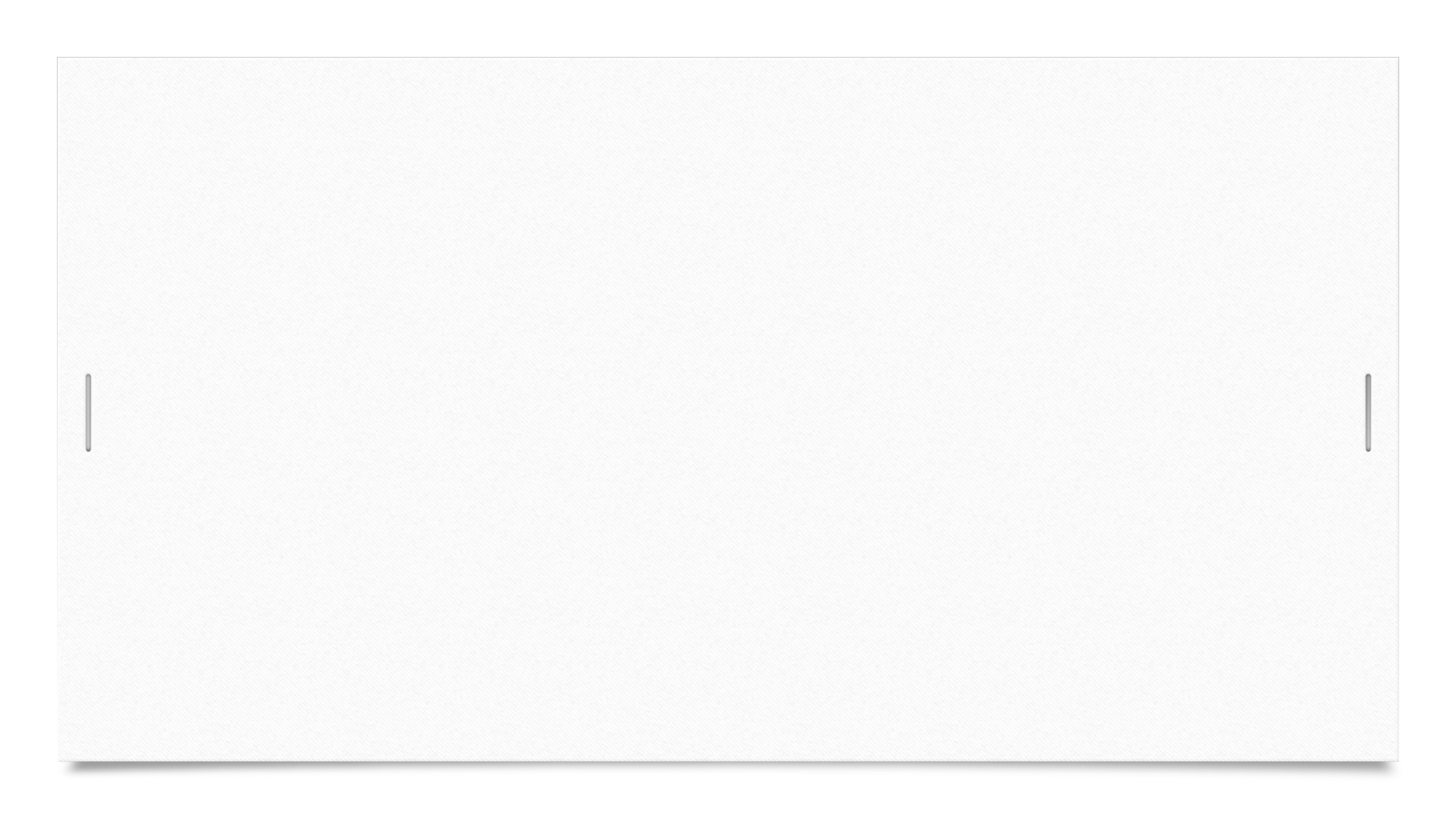 Interest Earned per Fiscal Year
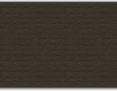 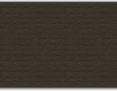 31
Total Debt Service
Total Outstanding Debt at the end of FY 2023-2024
$23,808,839
Water & Sewer		$14,932,183
Sales Tax (MEDC) 		$5,385,150
I&S (Property Tax) 	$3,491,506
Final Payment 2042
32
Debt Service Payment History
33
Total Debt Serviceper Repayment SourceFY 2023
34